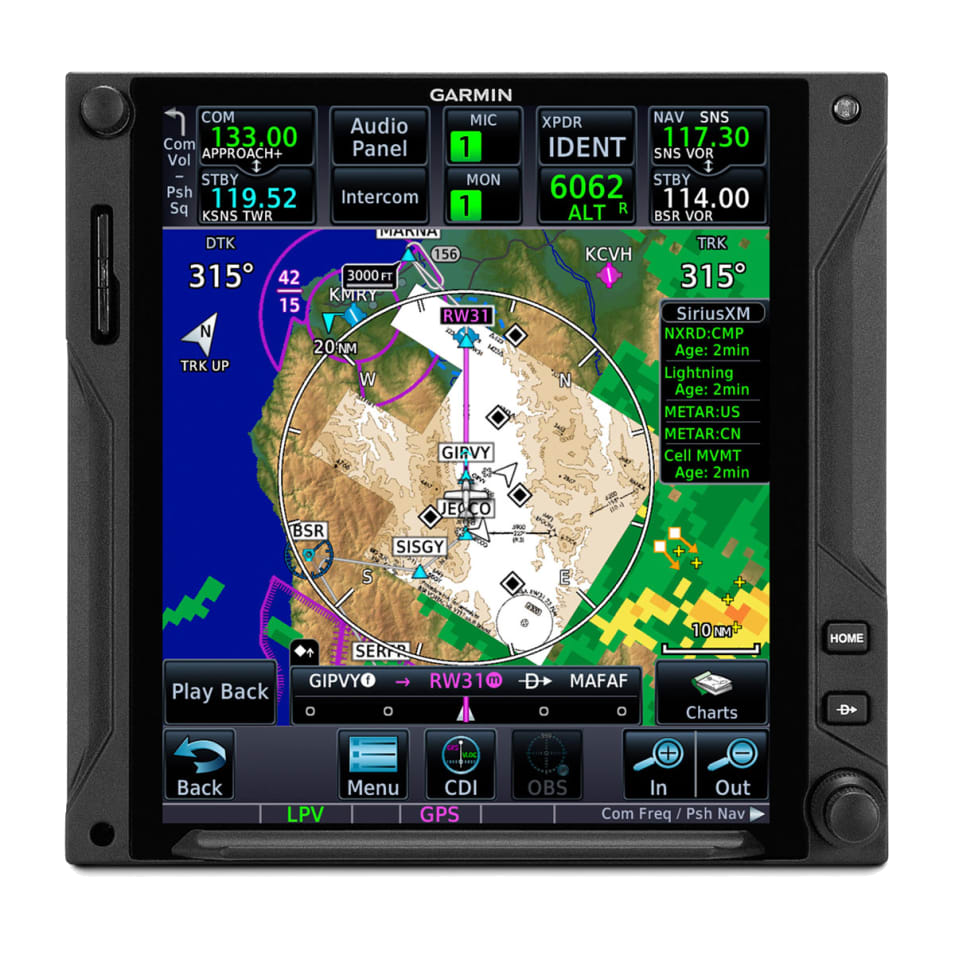 Garmin GTN750Xi GPS/NAV/COM
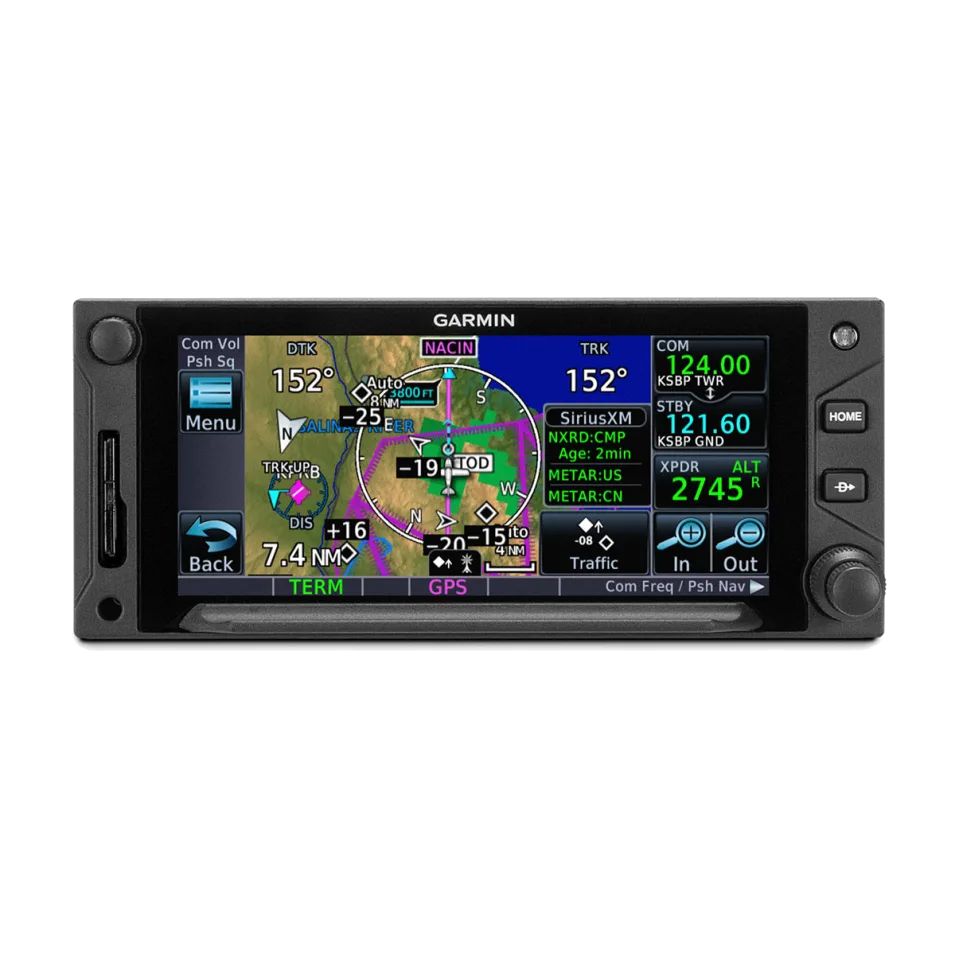 Garmin GTN650Xi GPS/NAV/COM
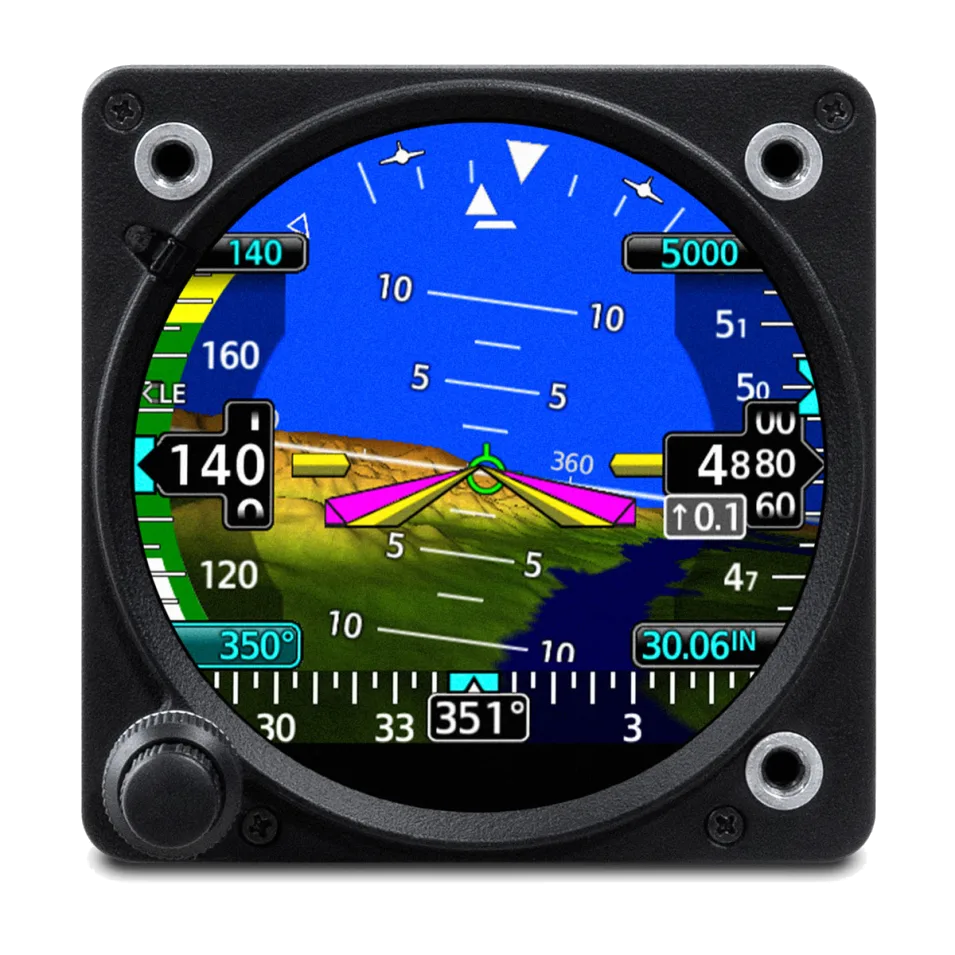 Garmin Class III GI275 ADI
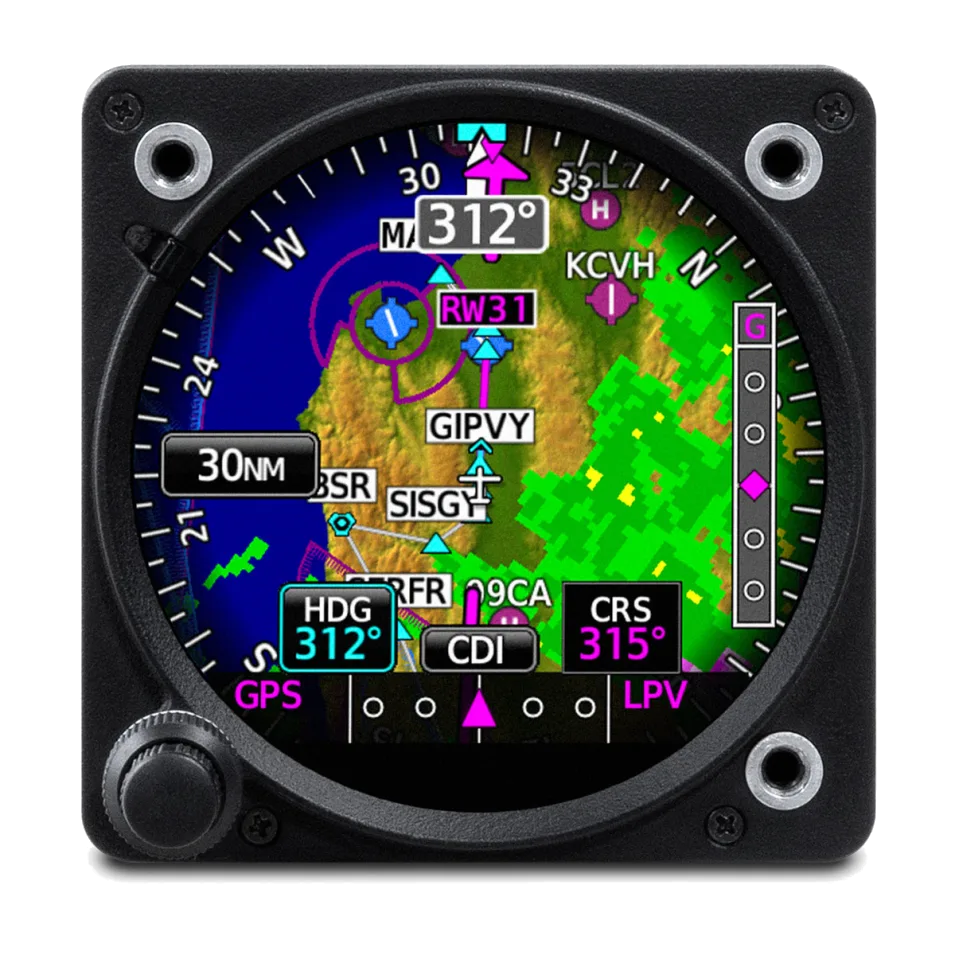 Garmin Class III GI275 HSI
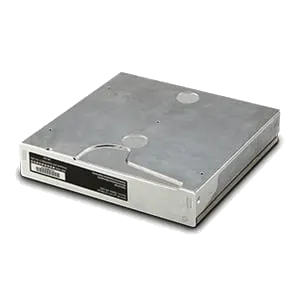 Garmin GMA35C Audio Panel
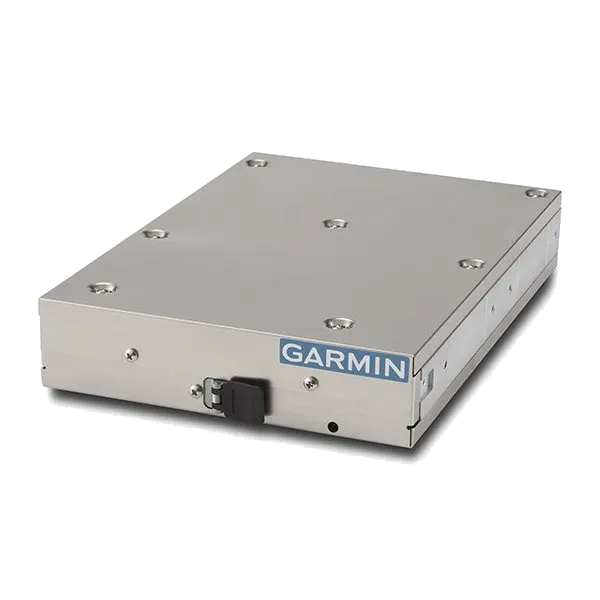 Garmin GTX345R ADS-B IN/OUT Transponder